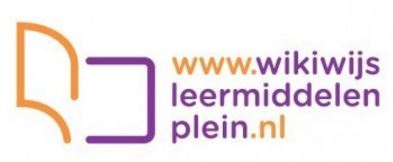 Digitaal materiaal
Slim kopiëren en aanpassen
5 oktober 2017
Linda le Grand, Udens College
Waarom digitaal materiaal maken/arrangeren?
Vernieuwd VMBO
‘Maatwerk’
Meer differentiatie
Interesse
Niveau
Tempo
Leerstijl
Aandacht voor 21e eeuwse vaardigheden
…..
Lesmateriaal nodig
Verrijking
Verdieping
Remediëring
Actualiteit
Meerdere opdrachten
Verwerkt in curriculum
Tijd….
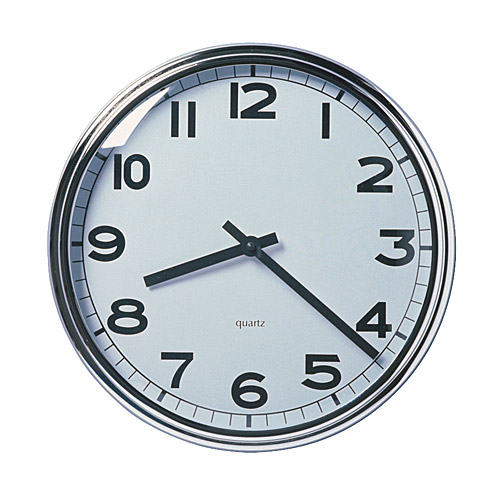 Gebruik het
Kun je materiaal vinden?
Is het er bijna?
Zijn er gedeeltes?
Is het er niet?
Pas het aan
Arrangeer het
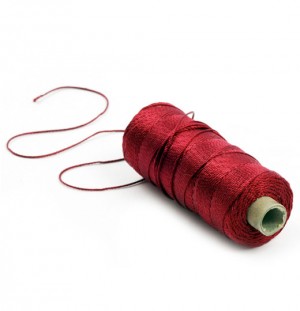 Maak het
Delen en samenwerken
Zoeken en vinden
zoekopdrachten
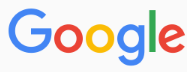 Zoek via Google
Zoek via Wikiwijs
Gebruik ‘bekende bronnen’
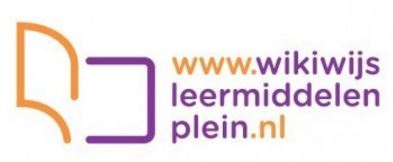 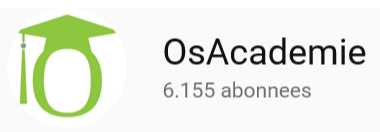 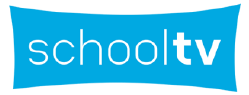 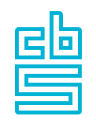 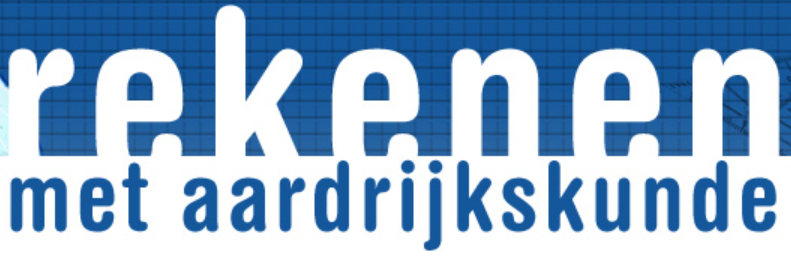 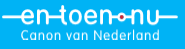 Wikiwijs Maken
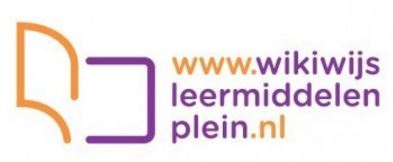 Gericht op delen en samenwerken
Gericht op hergebruik en aanpasbaarheid
VO-content materiaal
Materiaal van andere scholen
Open
Ja, ik ga me daar met een les van het Udens voor de klas staan….
Wikiwijsarrangement: gevonden
hoeft ook niet:
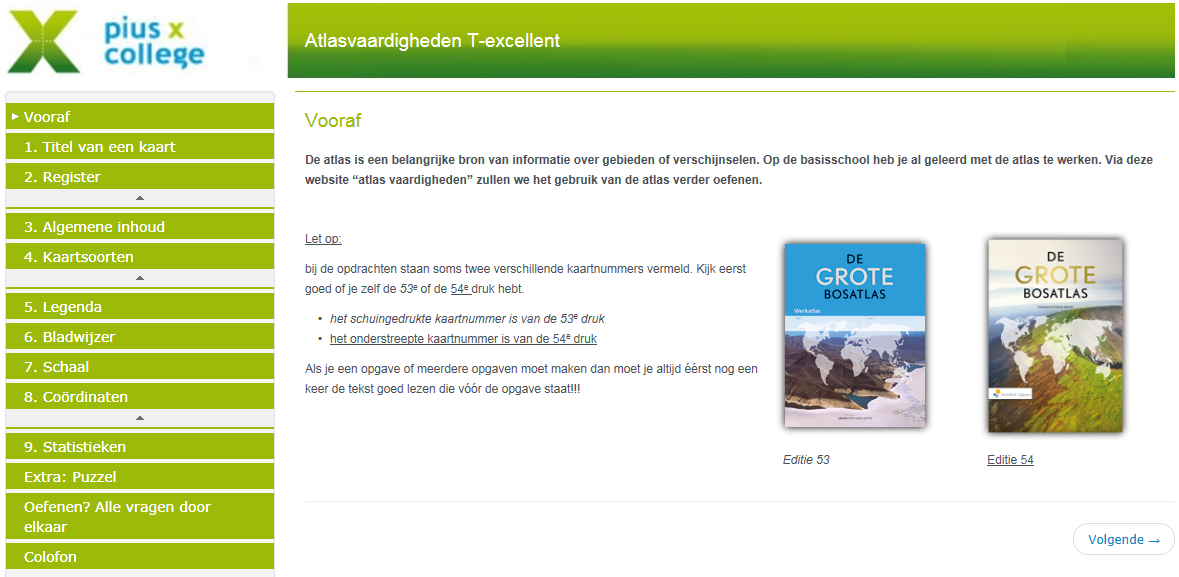 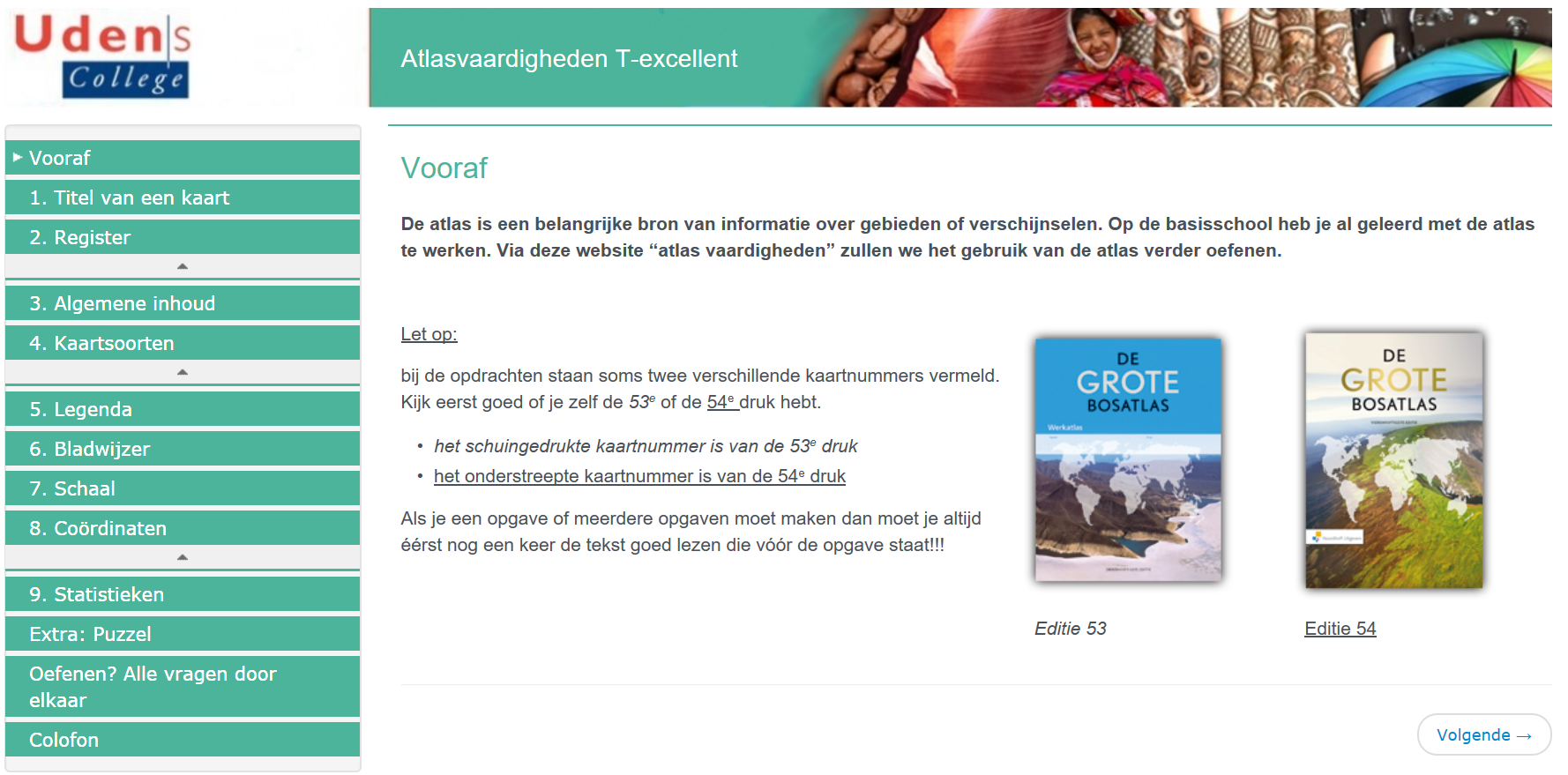 Typ het nummer van je sjabloon gewoon achter de link en plak het geheel in de elo. https://maken.wikiwijs.nl/73874/Atlasvaardigheden_T_excellent/sjabloon/2513
Bijna bruikbaar? Kopieer en pas aan
Kopieer het arrangement naar je eigen omgeving
Beslis of je wijzigingen wilt overnemen
Pas aan wat je wilt wijzigen
Publiceer voor iedereen of voor iedereen met de link
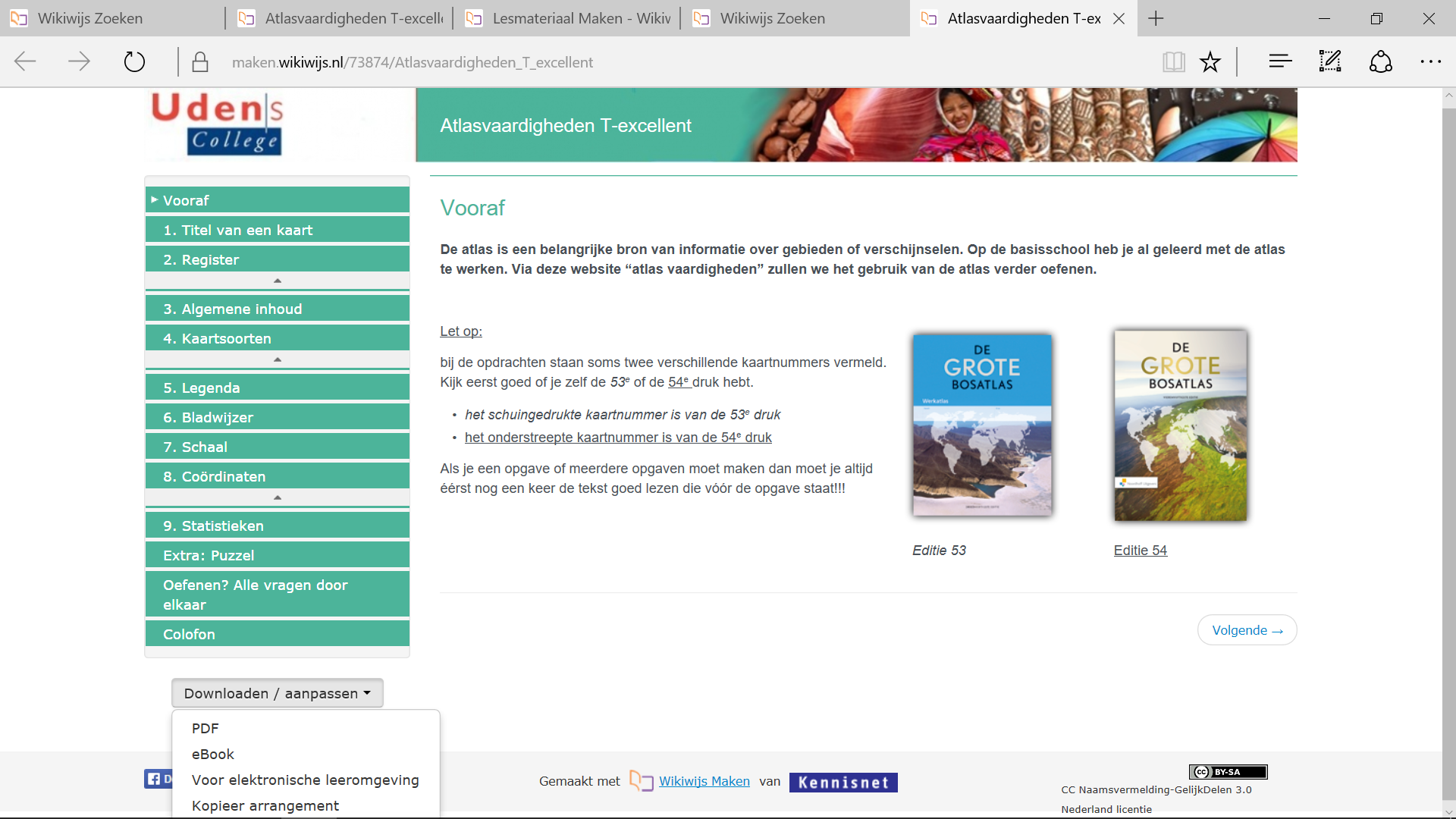 Stukje bruikbaar? Importeer het
Importeer elementen
Kies het juiste arrangement
Versleep de juiste elementen
Sla op
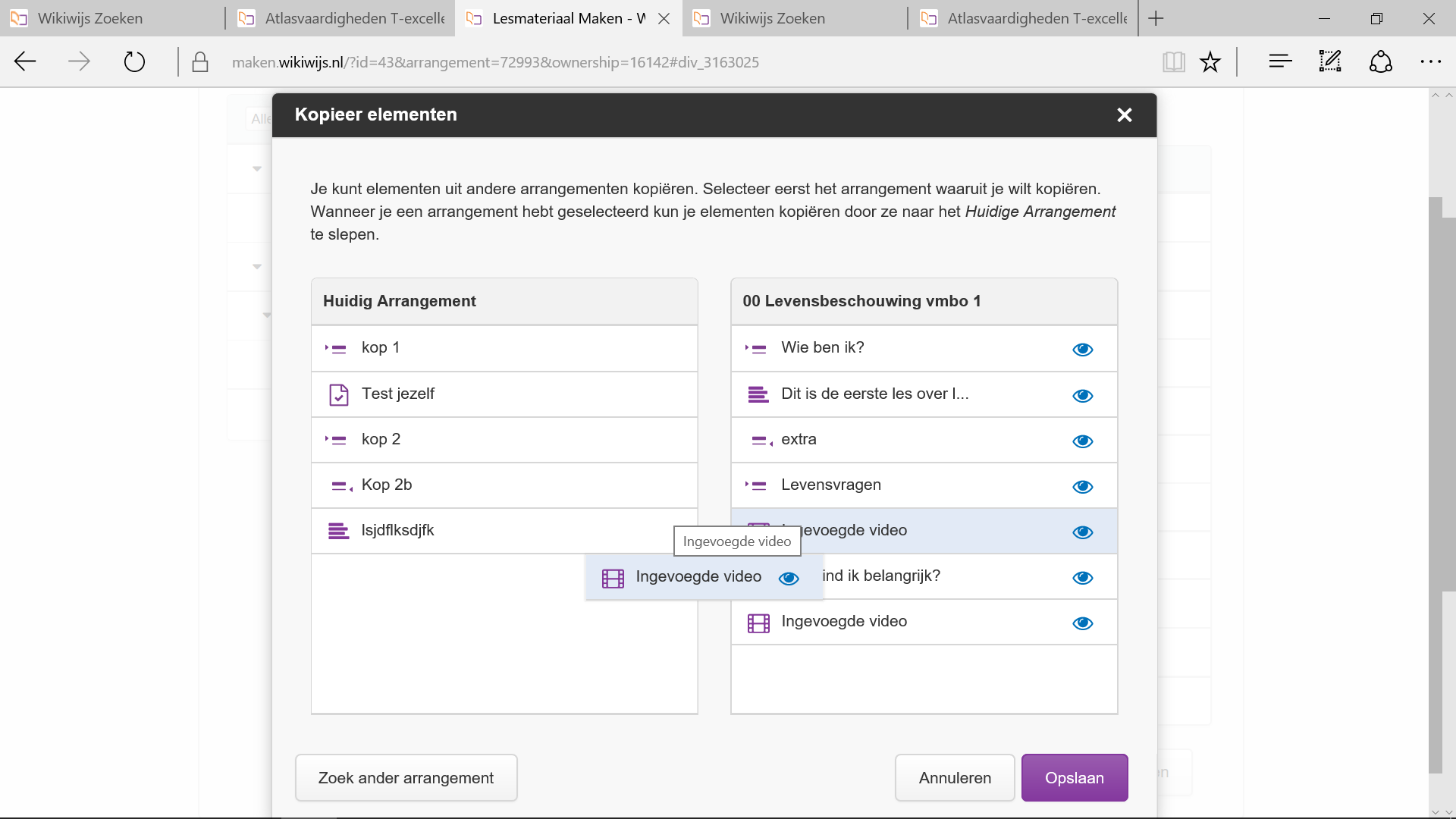 Wikiwijsarrangement: vragen hergebruiken
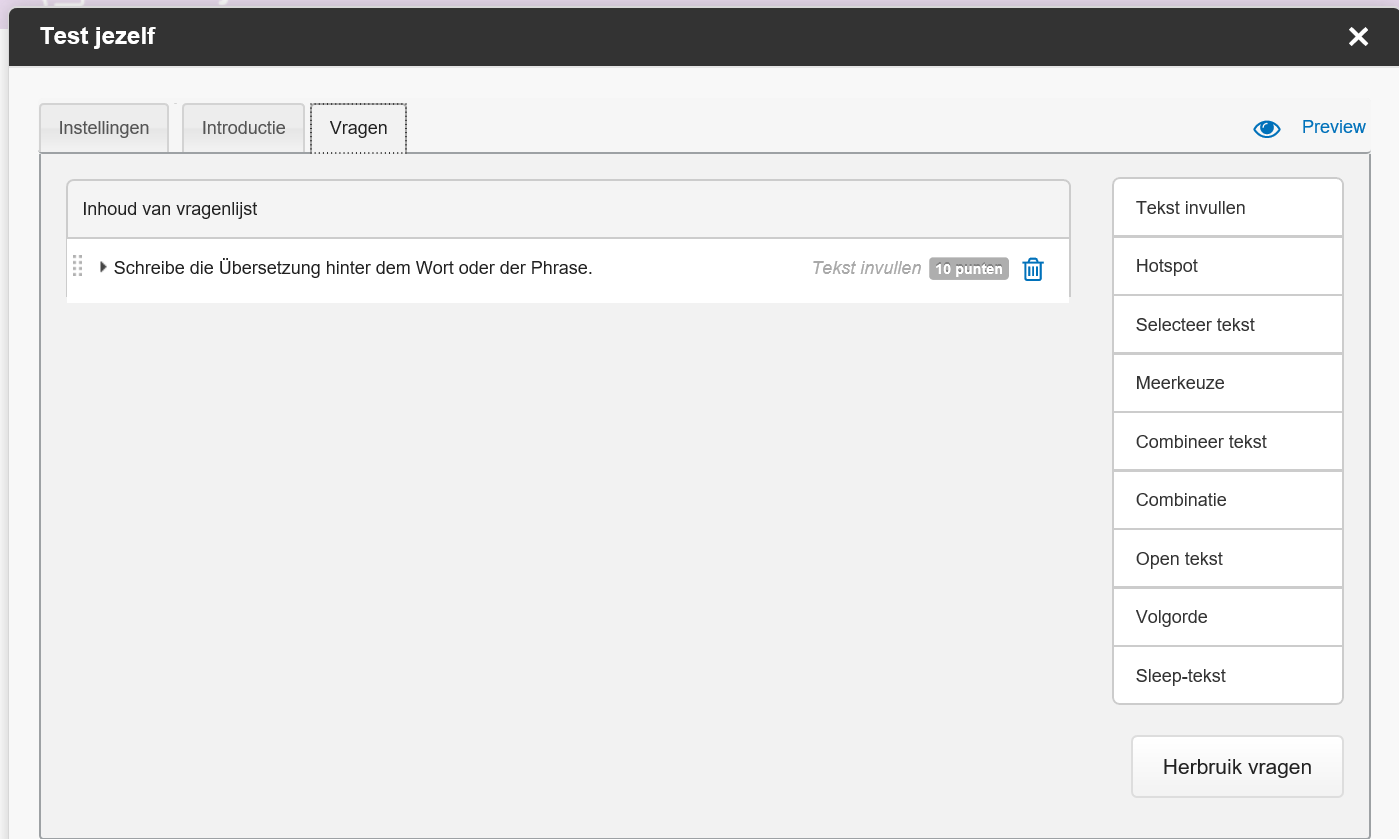 Oefening bruikbaar? Herbruik vragen
Open een toets
Klik op ‘herbruik vragen’
Kies het juiste arrangement/toets
Versleep en sla op
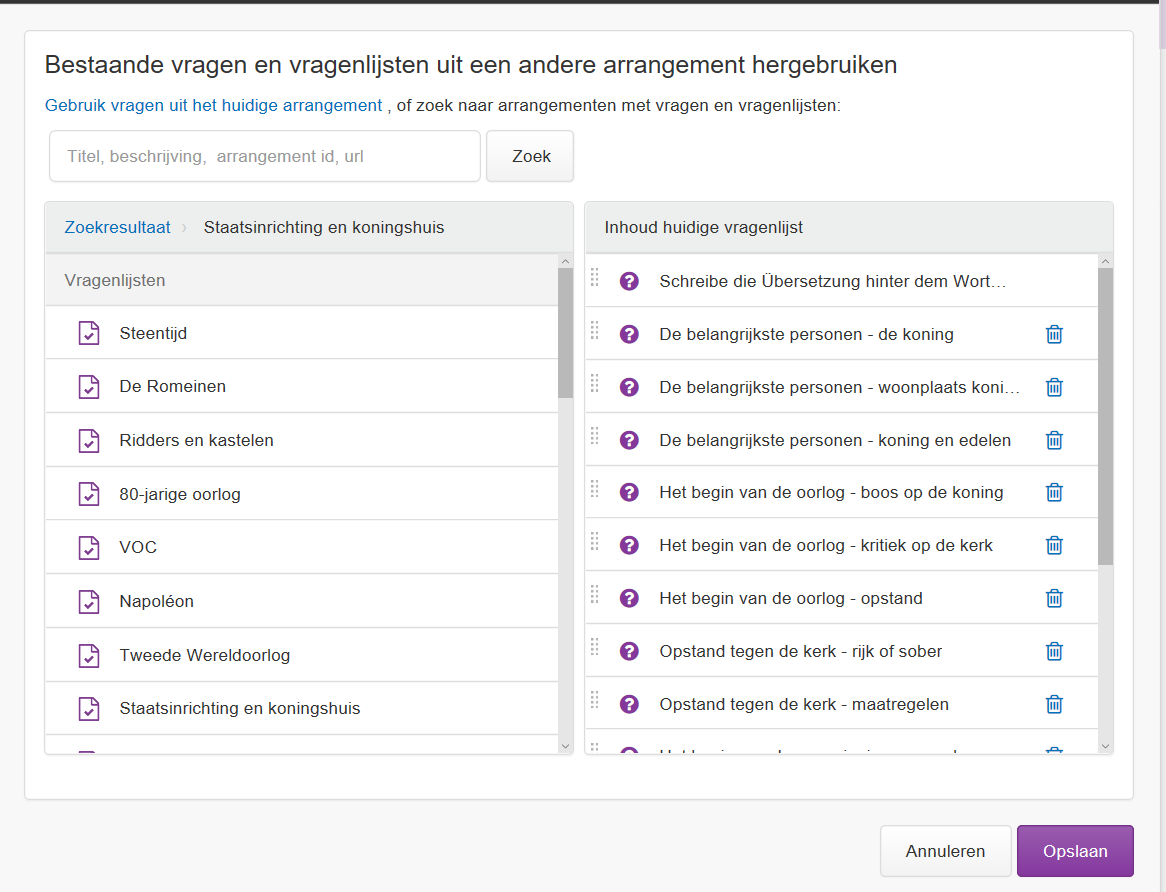 Delen en samenwerken
Bruikbaar maar niet wijzigbaar
Link via mail

Arrangement delen 

Team opzetten
Een hoofdauteur en één of meerdere co-auteurs. Deze kunnen wijzigen en opmerkingen plaatsen, maar niet publiek delen.
Eén of meerdere beheerders, één of meerdere auteurs.
Naam publisher in te stellen.
Alle arrangementen in een team zijn automatisch gedeeld met alle leden
Aan de slag
Handleidingen: https://maken.wikiwijs.nl/110558 

Kopieer/arrangeer materiaal naar keuze of volg de opdrachten
Op de hoogte van nieuw materiaal
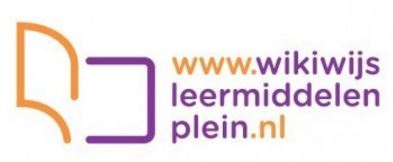 Maak één of meer zoekopdrachten aan
Zet ze bijv. in je favorieten
Sorteer op datum
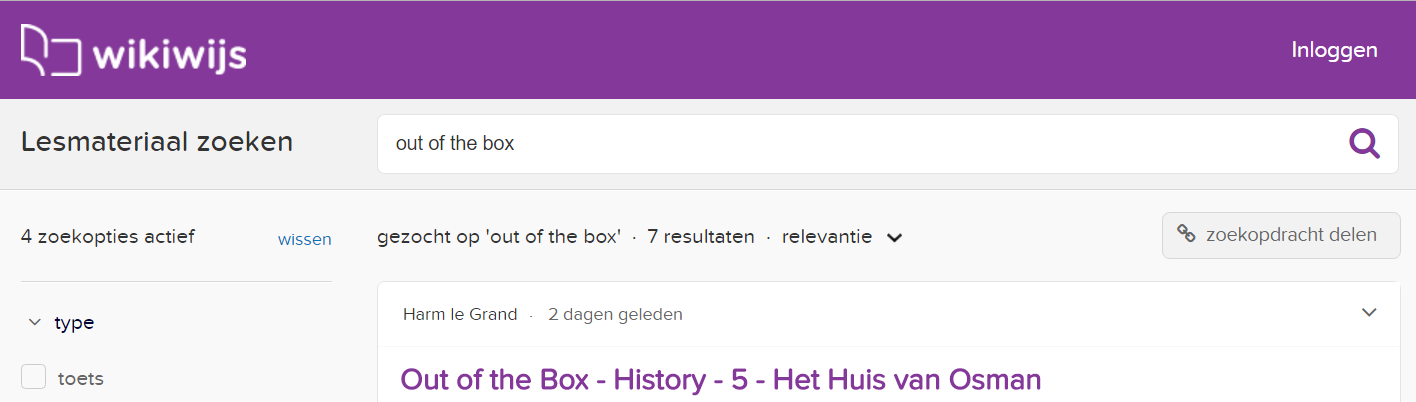 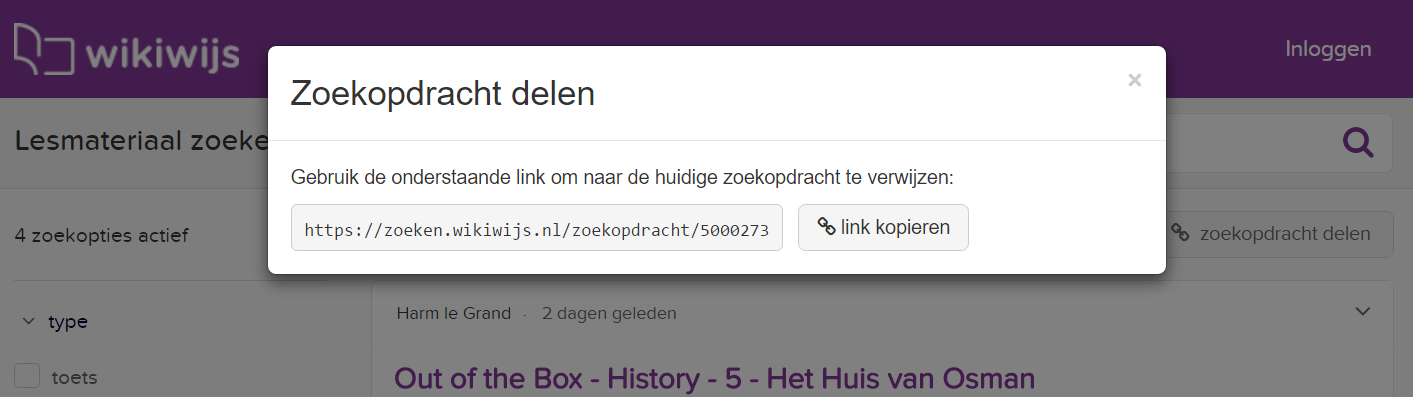